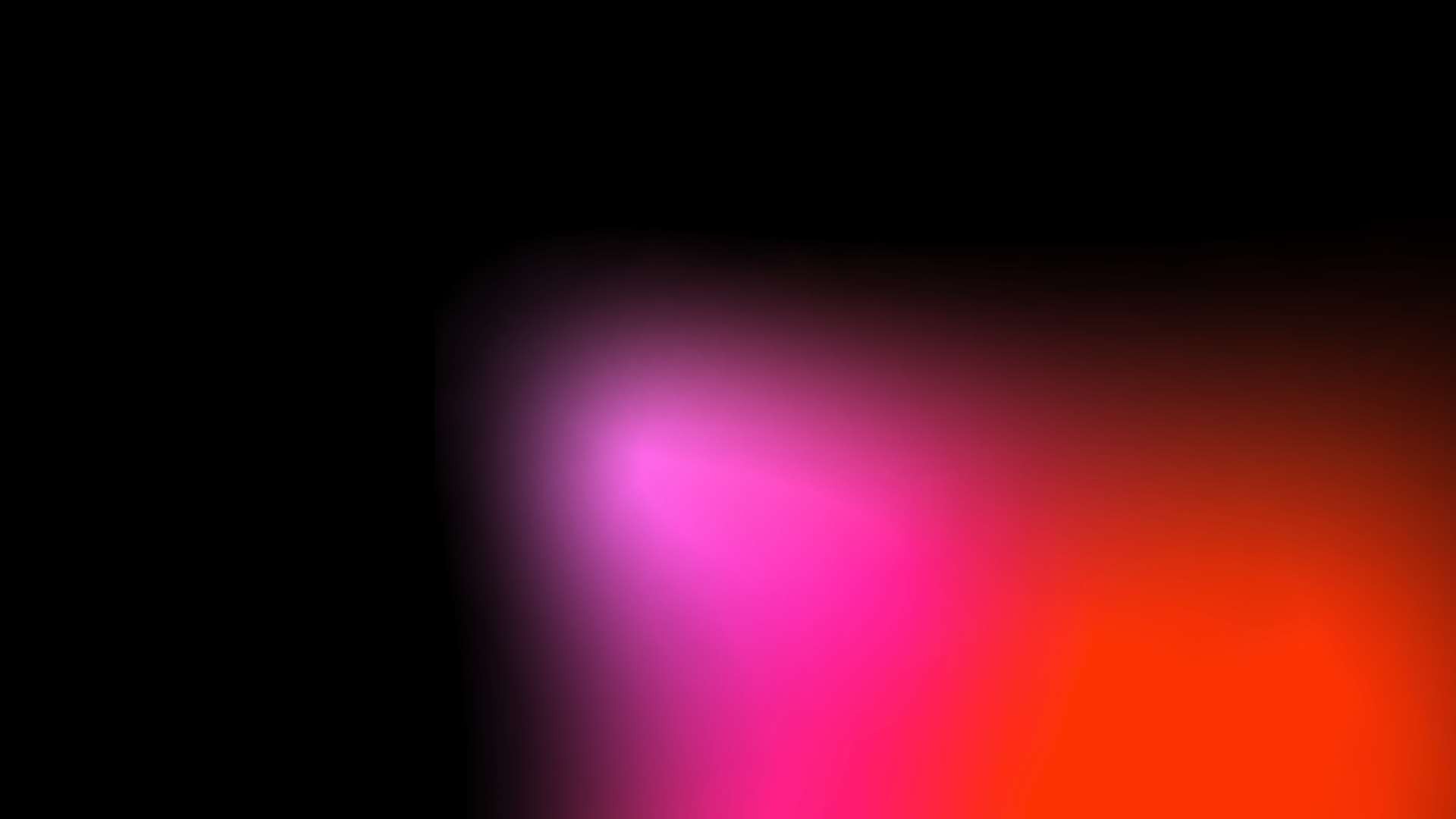 Краевое государственной бюджетное учреждение
«Алтайская краевая универсальная научная библиотека им. В. Я. Шишкова»
сектор «Региональный центр доступа к информационным ресурсам Президентской библиотеки им. Б. Н. Ельцина в Алтайском крае»
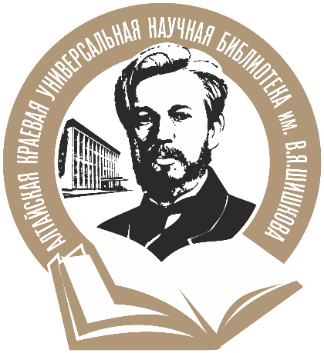 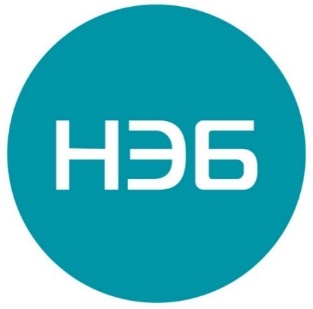 Потенциал информационных ресурсов Национальной электронной библиотеки
rusneb.ru
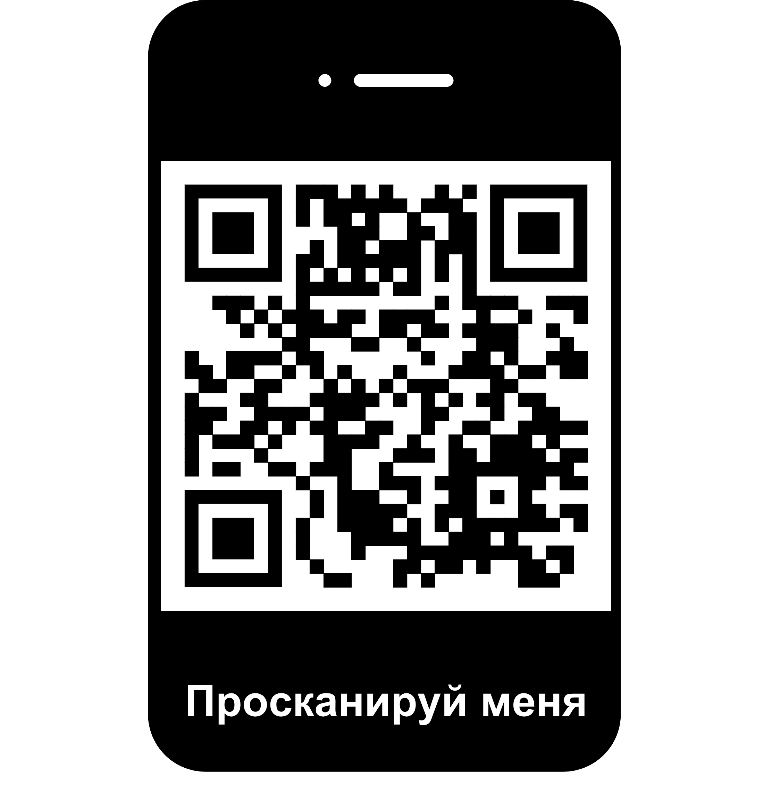 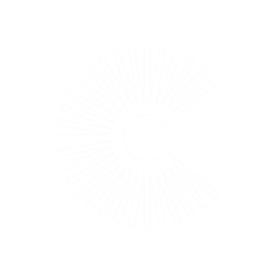 Рыжикова Елена Валерьевна, 
ведущий библиотекарь, 
сектор «Региональный центр доступа к информационным ресурсам Президентской библиотеки им. Б. Н. Ельцина в Алтайском крае»
КГБУ АКУНБ, 02 ноября 2023 г.
федеральная государственная информационная система «Национальная электронная библиотека» -
федеральное государственное бюджетное учреждение «Российская государственная библиотека» (ФГБУ «РГБ»)
Преимущества Национальной электронной библиотеки:
- доступ к порталу НЭБ (rusneb.ru) бесплатный;

- 24/7;

- с любого устройства;

- авторитетный источник информации;

- расширение ресурсной базы электронных документов. Фонд НЭБ составляет более 5 млн единиц хранения.
Цель создания Национальной электронной библиотеки
сохранение исторического, научного и культурного достояния народов Российской Федерации, обеспечение условий для повышения интеллектуального потенциала Российской Федерации и популяризации российской науки и культуры, формирование основы для создания единого российского электронного пространства знаний.
Как получить доступ к Национальной электронной библиотеки?
Участниками проекта «Национальная электронная библиотека» могут стать государственные и муниципальные библиотеки, библиотеки образовательных, научных и иных государственных и муниципальных организаций.

Для получения полного доступа к НЭБ, необходимо заключить безвозмездный договор «О подключении к НЭБ и предоставлении доступа к объектам НЭБ» с оператором НЭБ – Российской государственной библиотекой. 

Для заключения договора необходимо заполнить и отправить заявку на сайте НЭБ.
Точки доступа к Национальной электронной библиотеки в образовательных учреждениях Алтайского края:
Высшие учебные заведения – 9
(АГИИК, АГМУ, БЮИ, АГПУ, АГАУ, РАНХиГС, АГТУ, АГУ, Алтайский институт повышения квалификации руководителей и специалистов агропромышленного комплекса)

Общеобразовательные учреждения – 23
(СОШ № 2, 55, 107, 123, 126; гимназия № 79, 85; лицей сигма; школа № 1, 2, 3, 7, 15 города Заринска; Алексеевская средняя общеобразовательная школа; Чарышская средняя общеобразовательная школа; Первомайская средняя общеобразовательная школа №2» Бийского района; Леньковская средняя общеобразовательная школа №2; Советская средняя общеобразовательная школа» Советского района и др.)
НЭБ содержит литературу по школьной программе и для внеклассного прочтения, а также НЭБ может стать помощником для учащихся при подготовки к учебному процессу и для школьных библиотекарей и педагогов в образовательном процессе.
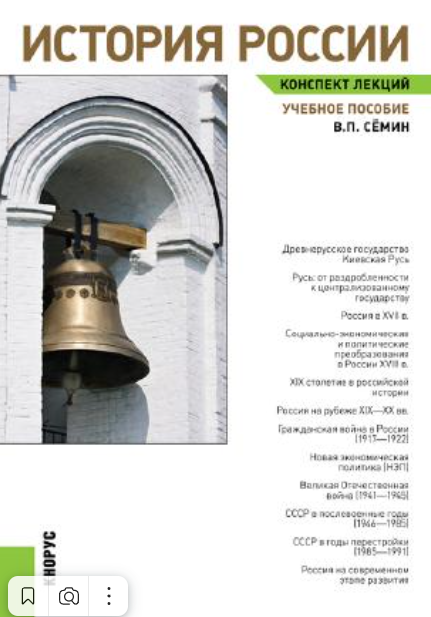 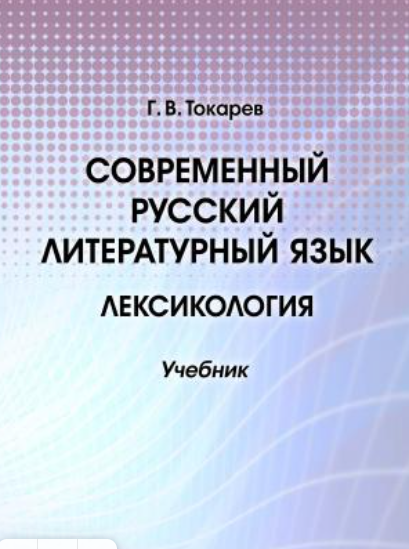 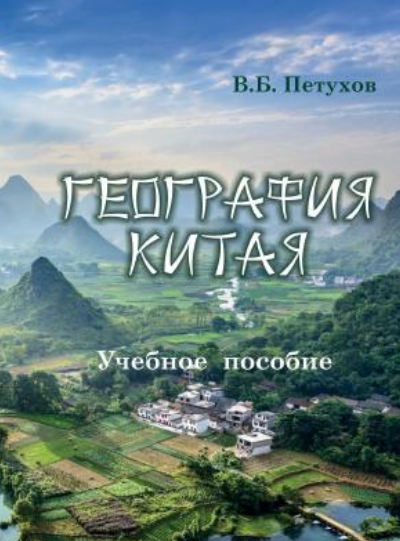 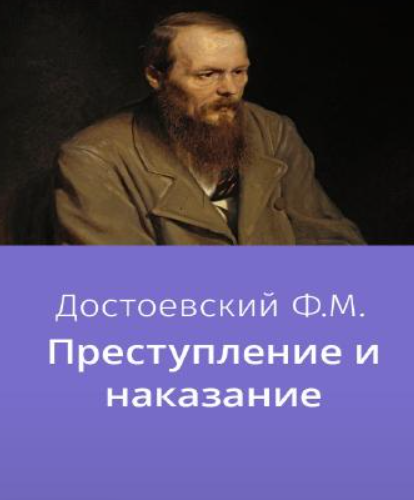 Что такое «НЭБ Свет»?
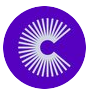 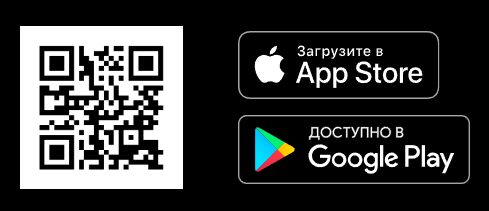 Проект Национальной электронной библиотеки при поддержки Минкультуры России;

система сервисов и продуктов для читателей;

Более 1500 произведений
Художественная литература и современный научпоп - в одном приложении!

Для кого:
Учителей и библиотекарей;
родителей;
учащихся и студентов;
взрослые и пенсионеры.

Для всех кто интересуется в прочтении книг!
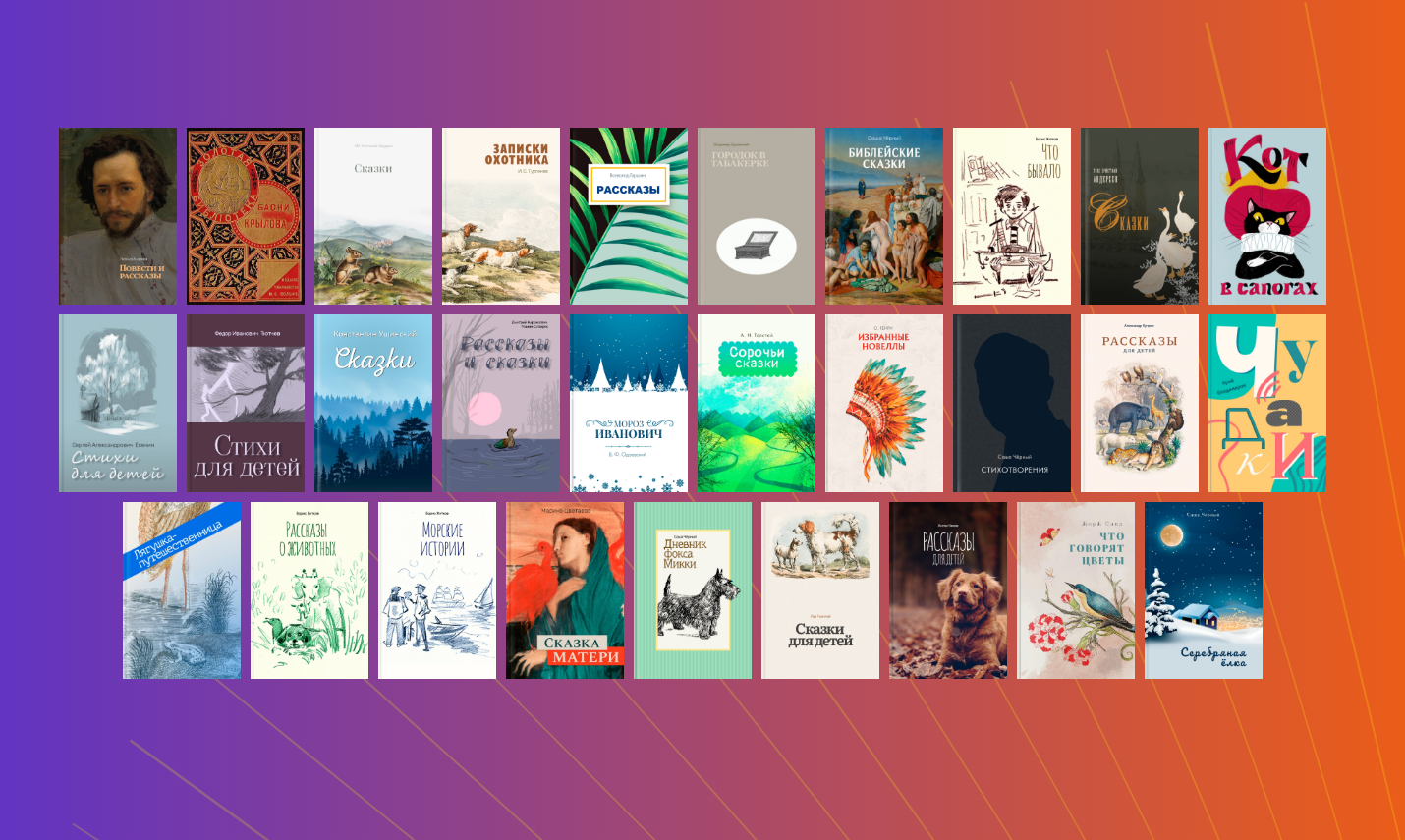 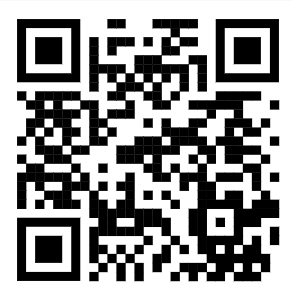 «НЭБ Свет» в основном состоит из художественной литературы
РГБ и Учи.ру запустили бесплатный литературный проект для школьников
Сотрудничество двух организаций носит некоммерческий характер и направлено на развитие культуры чтения и читательской грамотности среди школьников 1—4 классов. 

https://distant.uchi.ru/all-books
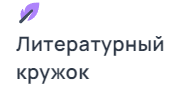 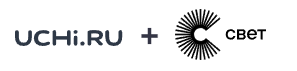 Проект «НЭБ. Книжные памятники»
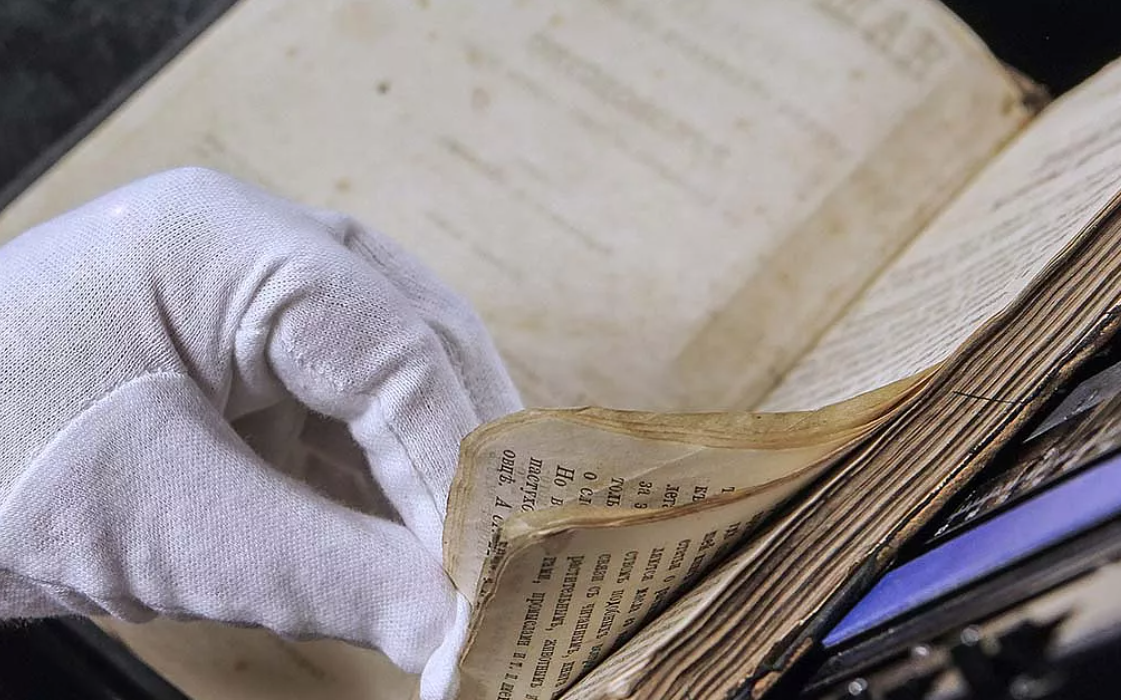 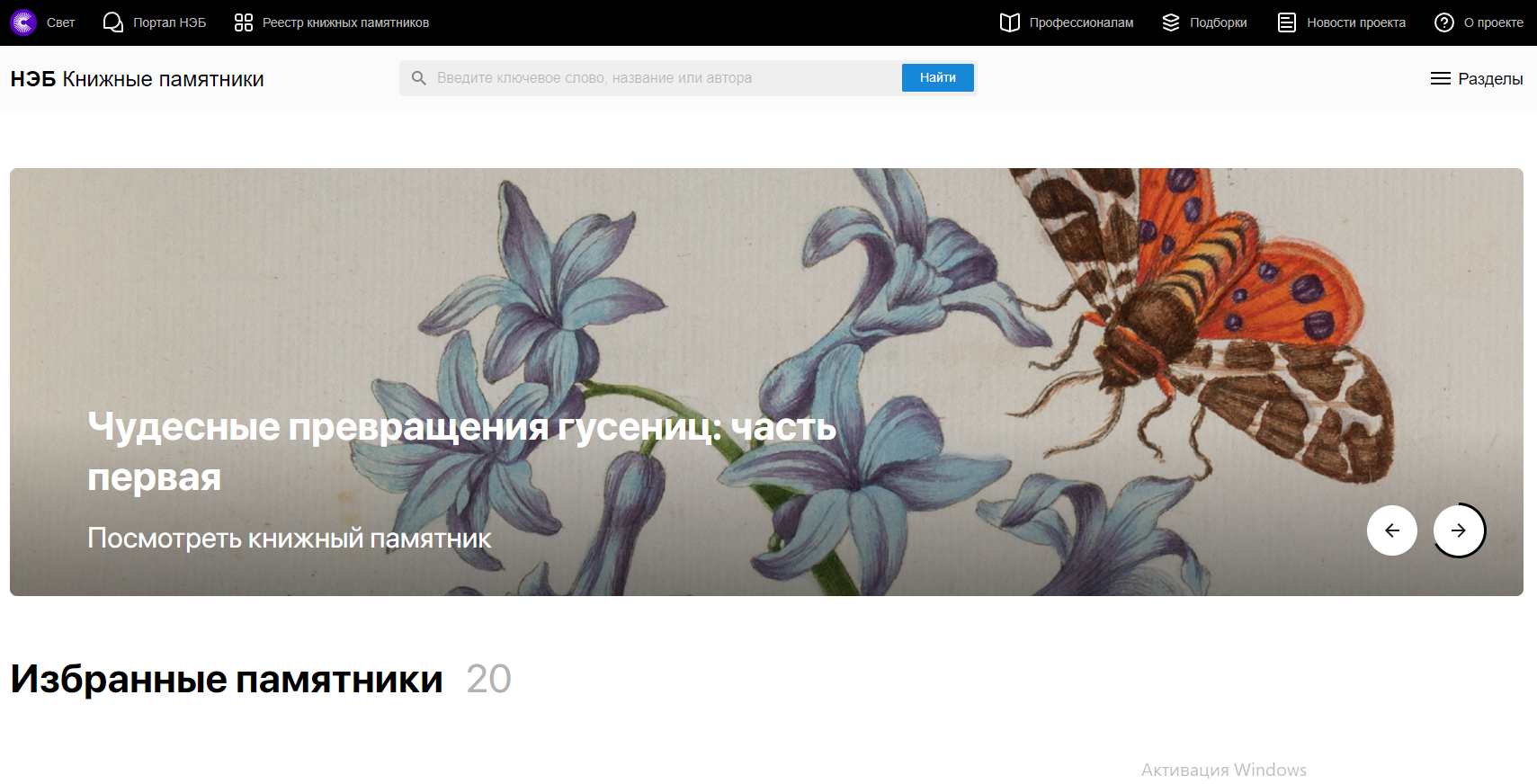 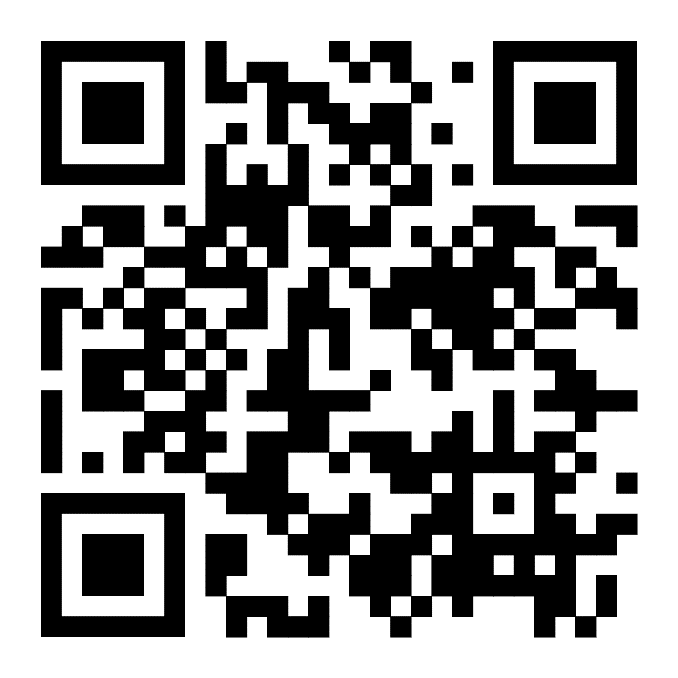 Библия Иоганна Гутенберга. 1454 г.
«Апостол» Ивана Федорова (1564 года).
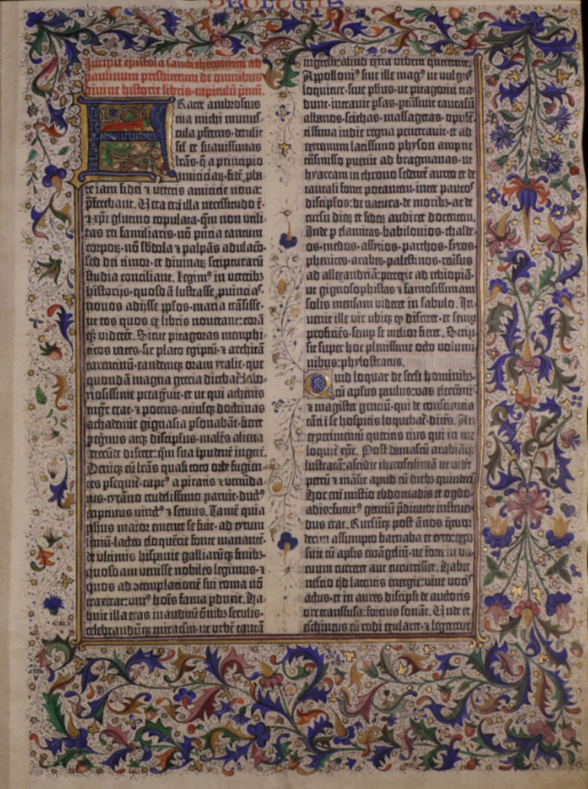 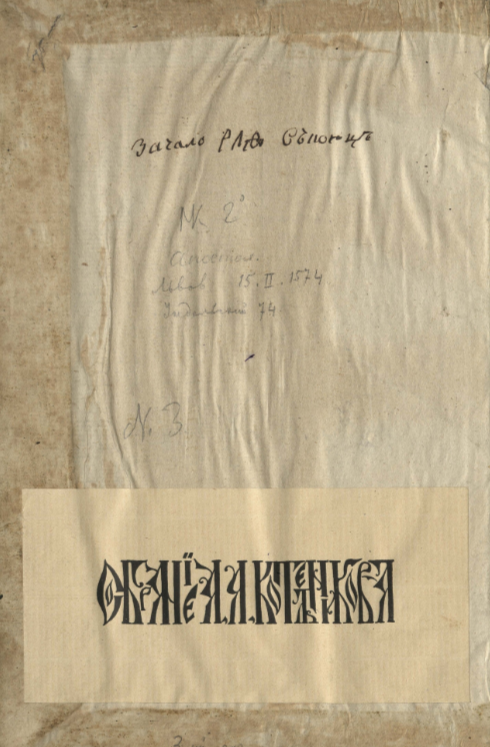 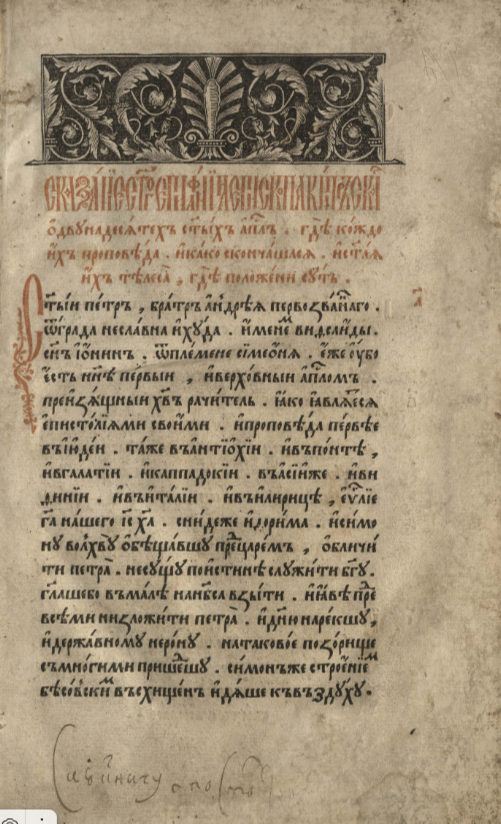 Взаимодействие с образовательными организациями:
Консультирование школьных библиотекарей 
и учителей по организации работы с Национальной электронной библиотеки;


Проведение мультимедийных уроков 
Знакомство с Национальной 
электронной библиотекой.
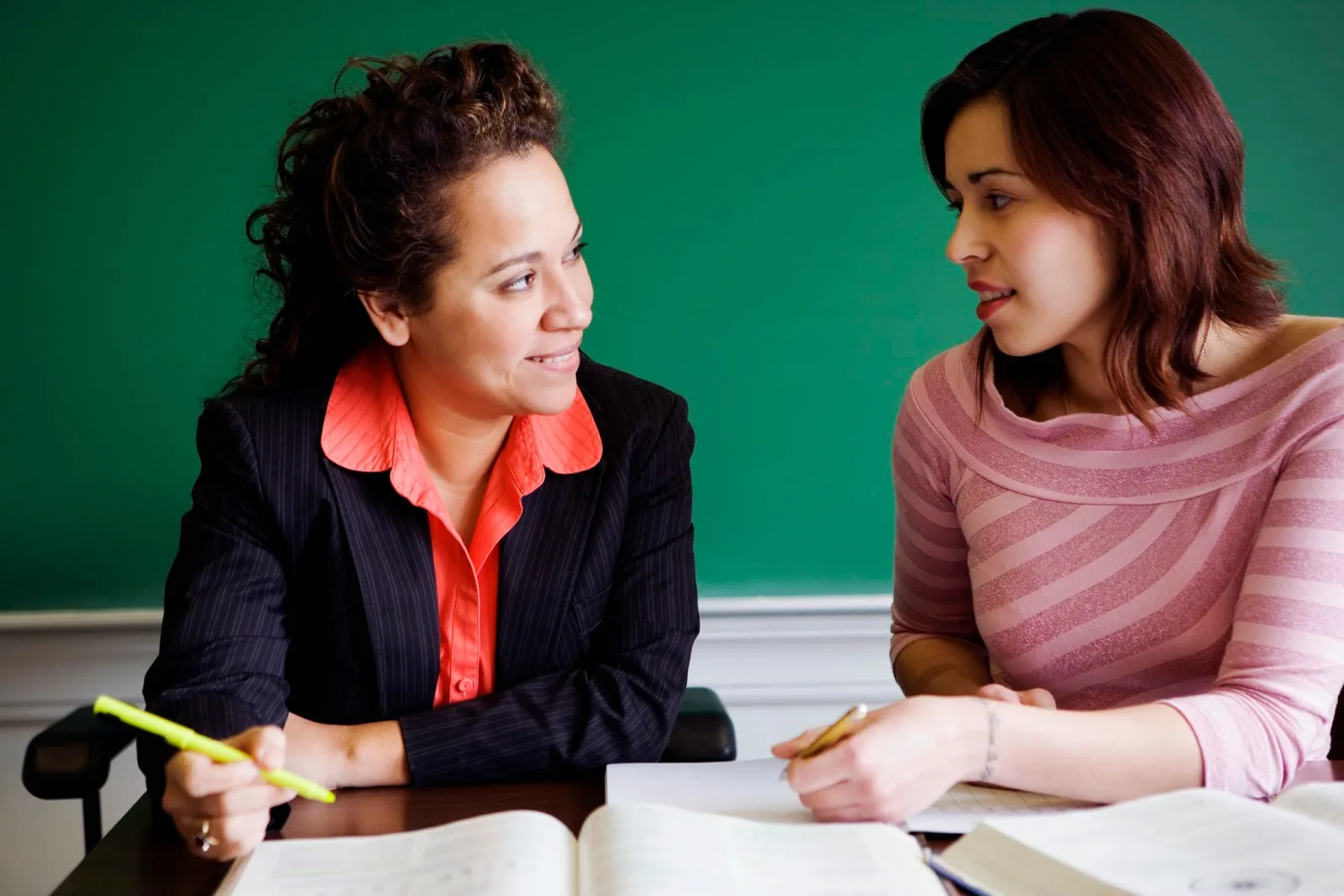 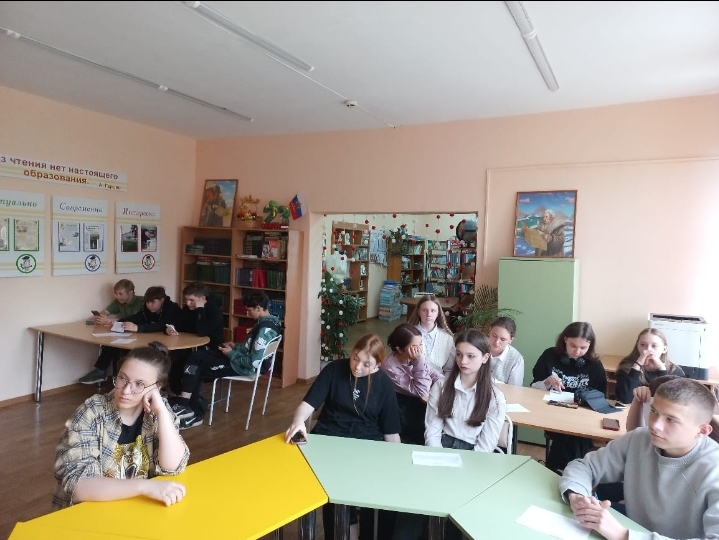 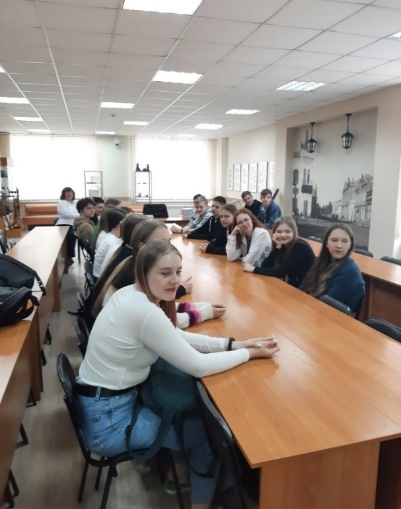 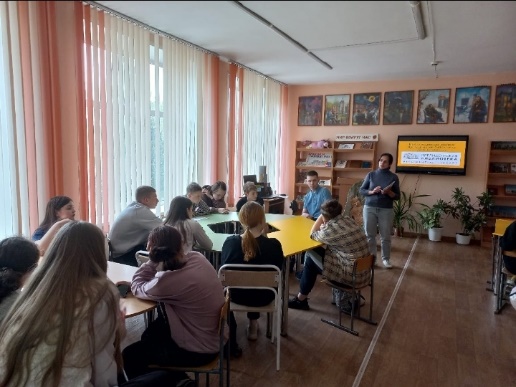 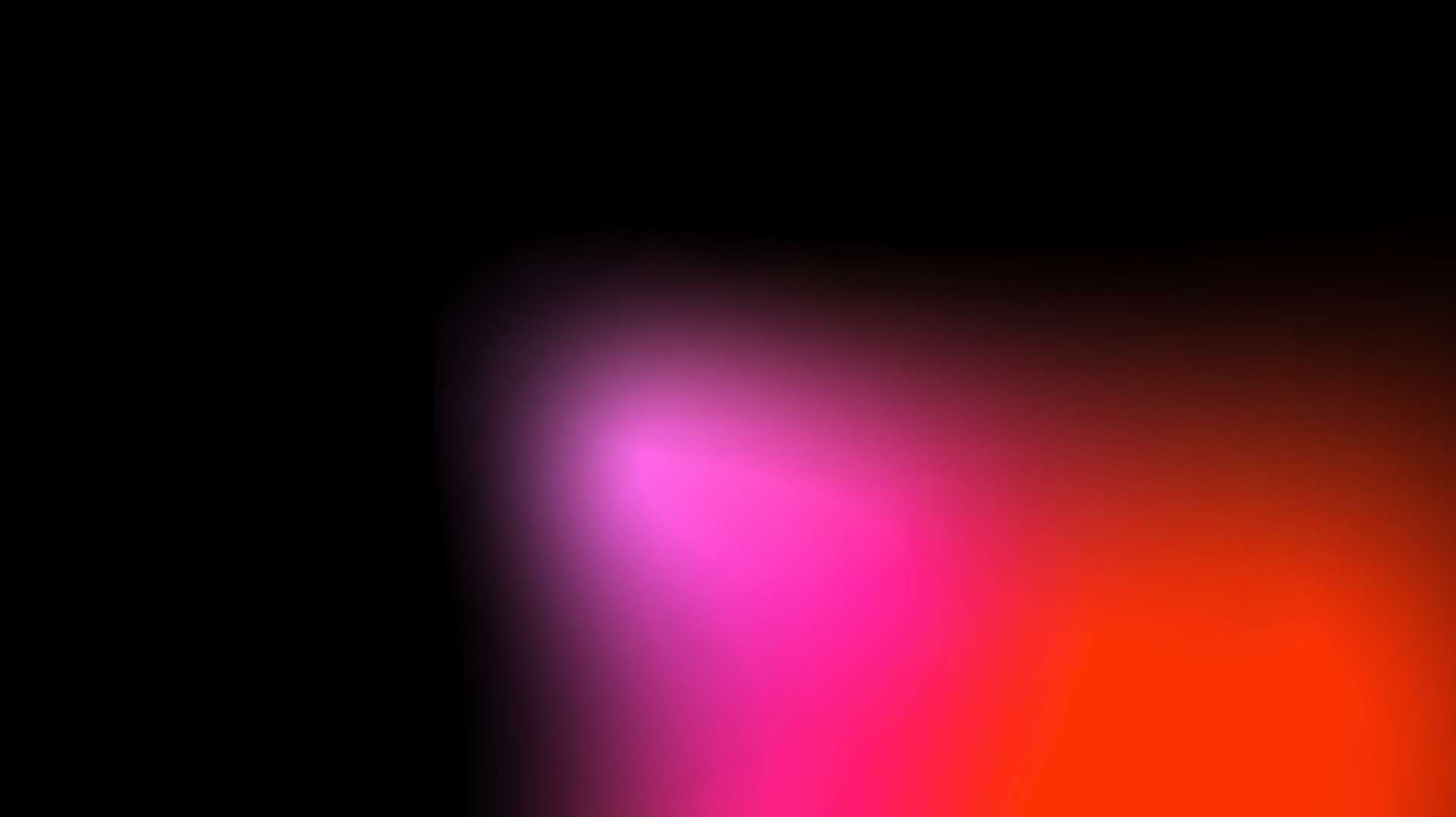 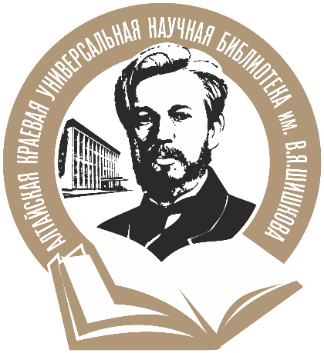 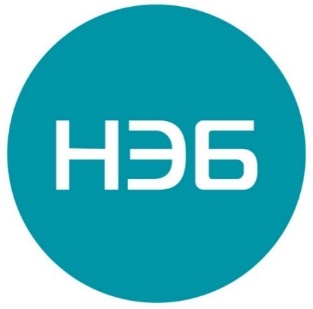 СПАСИБО ЗА ВНИМАНИЕ!
neb-akunb@yandex.ruРыжикова Елена Валерьевна, ведущий библиотекарь сектора «Региональный центр доступа к ресурсам Президентской библиотеки в Алтайском крае»8 (3852) 50-66-298-923-722-3556
rusneb.ru
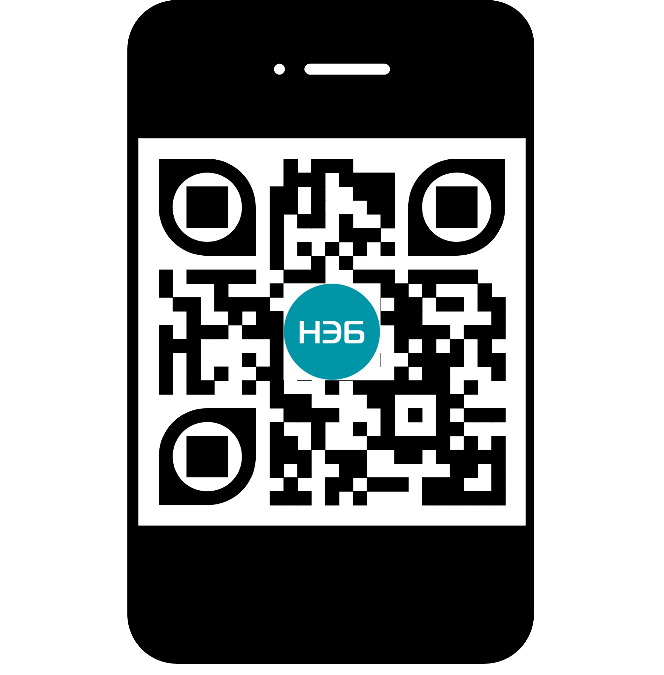 КГБУ АКУНБ, 02 ноября 2023 г.